Zastoupení žen ve vedení českých médií
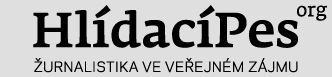 HlidaciPes.org
Ženy ve světě řídí či řídily nejvlivnější média
V čele prestižního světového týdeníku The Economist stojí žena. 
 Od tohoto léta bude žena vést i britský Guardian. 
 Šéfredaktorky již řídily New York Times, Le Monde, Time či Newsweek.
 Na sousedním Slovensku vedou ženy-šéfredaktorky nejvýznamnější deníky Pravda, SME či Hospodárske noviny.
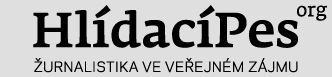 U nás zpravodajská média ovládají prakticky zcela muži
Mezi čtyřmi desítkami novinářů, kteří mají největší vliv na to, co se dočtete v šesti největších tuzemských denících, figurují jen tři ženy.
7,5 % žen ve vedení deníků
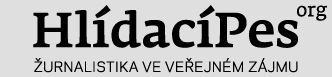 Zastoupení žen ve vedení nejvlivnějších deníků
Šéfredaktorka centrální redakce regionálních mutací Deníku Marie Dlouhá, vedoucí ekonomické rubriky v MF Dnes Zuzana Kubátová, zahraniční rubriku LN vede Leona Šlajchrtová.
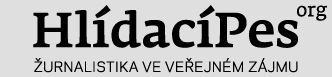 Některá média v tiráži vedoucí rubrik ani šéfeditory neuvádějí
Ženy ve vedení zpravodajských serverů
Zuzana Kleknerová, zástupkyně šéfredaktora serveru Aktuálně.cz a šéfka zahraniční rubriky.Naděžda Petrová, ředitelka redakce iDnes.cz mající na starosti i obsah. Ivana Kchimelová vede všeobecné zpravodajství.
Některá média v tiráži vedoucí rubrik ani šéfeditory neuvádějí
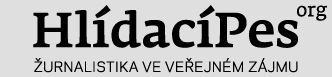 Ženy ve vedení zpravodajských redakcí televizí
Jitka Obzinová zastává  jeden ze dvou nejvyšších postů v českých médiích – šéfuje zpravodajství FTV Prima.
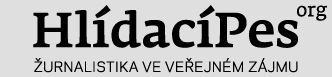 Ženy ve vedení zpravodajských týdeníků
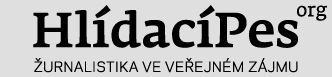 Zastoupení žen ve vedení nejvýznamnějších tuzemských médií – deníků, zpravodajských serverů, televizního zpravodajství a názorových týdeníků:
< 9 %
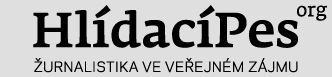